Matthew 18:1–3
1At that time the disciples came to Jesus, saying, "Who is the greatest in the kingdom of heaven?"  2And calling to him a child, he put him in the midst of them  3and said, "Truly, I say to you, unless you turn and become like children, you will never enter the kingdom of heaven.
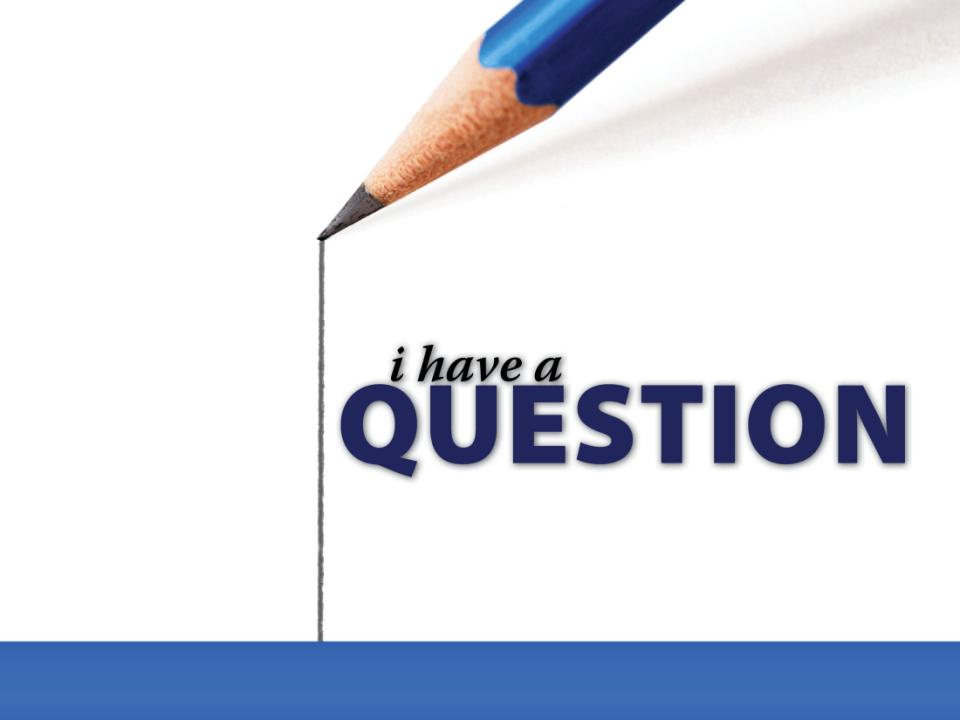 What is the best age to be baptized at?
The “Age of Accountability”
The Jewish custom bar/bat mitzvah.
Luke 2:41–51
Aquinas taught confirmation should occur at age 13. 
A response to “original sin” and “total inherited depravity.”
When do we become accountable?
Matthew 18:1–3; 19:13–14
Ezekiel 18:18–20; 28:15
2 Samuel 12:13–23
Children are born without sin.
When do we sin? 
1 John 3:4
Romans 7:8–9
When should someone be baptized?
When they can hear and believe (Romans 10:17).
When they can act on belief (James 2:20–22).
When they can repent of sins (Acts 2:38).
When they can confess their faith in Jesus Christ (Romans 10:8–10).
When they can appeal to God with a good conscience (1 Peter 3:21).
Can you be baptized again if you got baptized for the wrong reason?
What does the bible say?
Acts 19:1–5
If one’s baptism was not done correctly, then it should be done correctly.
How could someone’s baptism not be done correctly?
Baptism should be an immersion.
Romans 6:3–4
Baptism should be done for the right reason—the forgiveness of sins.
Acts 2:38
Acts 22:16
CAUTION!
It is possible that some are seeking to be baptized again when what they truly should do is confess their sins to God. 
1 John 1:8–9